الجمع
50
2
متي أستعمل الجمع ؟
مثال : اشترى سعد أدوات السباحة المبينة في الصورة أدناه . كم ريالا دفع ثمنا لها ؟
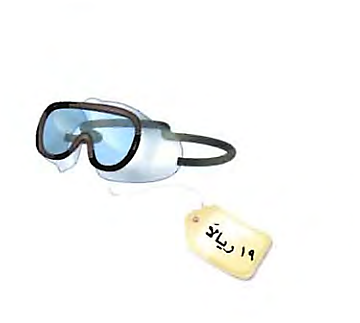 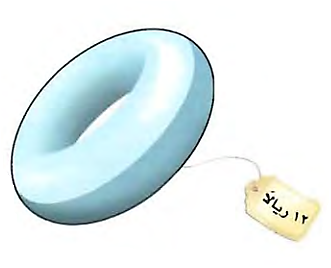 19 + 12 = 31 ريالا
السابقة
التالية
1
الجمع
50
2
التهيئة
أجيب عن أسئلة التهيئة الآتية :
أجد ناتج الجمع :
7
 + 7
ــــــــــــ
3
 + 9
ــــــــــــ
6
 + 7
ــــــــــــ
5
 + 4
ــــــــــــ
4
3
2
1
14
12
9
13
11
11
8 + 3
10
5
9 + 2
7
6
4 + 6
ركض عامر مضمار الجري 8 دورات يوم السبت و 4 دورات يوم الأحد . فكم دورة ركض في اليومين ؟
9
8 + 4 = 12
السابقة
التالية
2
الجمع
50
2
التهيئة
أجد ناتج الجمع :
11
دد
دد
دد
دد
دد
دد
دد
دد
دد
دد
10
65        +     12
11 + 24
77
35
أقرب كلا من الأعداد الآتية إلي أقرب عشرة :
12
15
14
13
72
94
65
19
70
90
70
20
السابقة
التالية
3
الجمع
50
2
التهيئة
أقرب كلا من الأعداد الآتية إلي أقرب مئة :
149
301
771
470
18
17
16
19
100
300
500
800
661
77
505
99
22
21
20
23
700
100
100
500
السابقة
التالية
4